Kultur- og kompetanseutviklingsopplegg for merkantile i personvern og informasjonssikkerhet
Pilotering som del av SkoleSec-prosjektet
UTKAST
Bakgrunn
SkoleSec har fått flere henvendelser om hvordan SkoleSec kan bidra til utvikling i forståelse og kompetanse for personvern og informasjonssikkerhet for kontor- og merkantilt ansatte i grunnopplæringen og videregående skole.
SkoleSec sin Task Force ga innspill til kjente problemstillinger, behov og case for merkantilt ansatte i sitt møte 22. februar 2023. Dette har dannet grunnlaget for innholdet i dette dokumentet.
Det ble også som del av KS sin søknad om prosjektskjønnsmidler fra KDD søkt om midler til utvikling av en kompetanse- og utviklingspakke for administrativt og merkantilt ansatte på skolene. Det er innvilget prosjektmidler på 200 000 kr til denne aktiviteten som skal fullføres innen utgangen av 2023.
UTKAST
Målgruppe: Merkantilt ansatte i skole
Personas
Merete
Merkantil
Behov
Kompetanse
Rutinebevissthet
Gode rammeverk – prosesser, rutiner, prosedyrer og opplæring
Bevissthet rundt sin egen rolle
Tydelighet på hva kommunen selv må vurdere
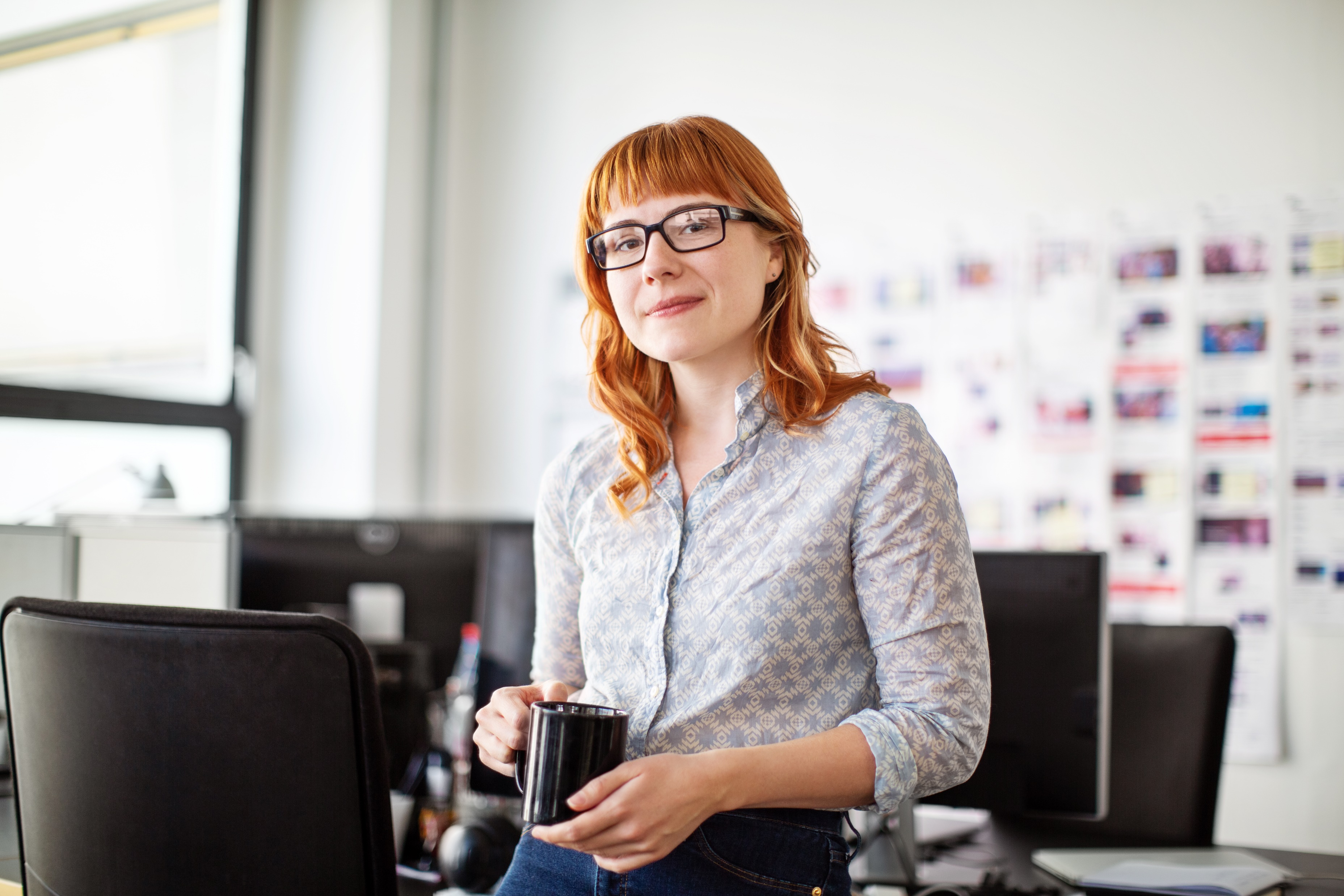 Utfordringer
Få ressurser fordelt på mindre stillinger. Mange ledere gjør merkantile oppgaver i små kommuner.
Sentrale for å ivareta sikkerheten, men mangler kompetanse og gode rutiner.
Behandler mye informasjon, gjerne samtidig. Mange manuelle rutiner gjør det vanskelig å holde informasjon oppdatert.
Får ikke nok oppmerksomhet.
Ansvarsområder
Frontservice, sentralbord, resepsjon
HMS, beredskap, sikkerhet
Postfordeling, arkivering
Personal, HR
Økonomi, regnskap, innkjøp
Bygg
Elevhåndtering: skoleskyss, fravær, elevpermisjoner, saksbehandling, eksamen, vitnemål m.m.
UTKAST
Mål
Mål for piloten
Utvikle kultur for ivaretakelse av personvern og informasjonssikkerhet for merkantilt ansatte i skole og barnehage
Merkantilt ansatte i skole og barnehage oppfyller krav og har grunnleggende kompetanse i personvern og informasjonssikkerhet
Skole-/barnehageeier og ledelse kan dokumentere progresjon og utvikling

Kompetansemål
Etter gjennomført pilot skal merkantilt ansatte i skole og barnehage ha grunnleggende forutsetninger for å kunne ivareta personvern og informasjonssikkerhet i sitt daglige virke og i møte med nye og ukjente problemstillinger
UTKAST
Konsept: Kultur og kompetanseutvikling for merkantile
Kartlegging av egen 
kompetanse (før)
Kartlegging av egen 
kompetanse (etter)
Heldagssamling
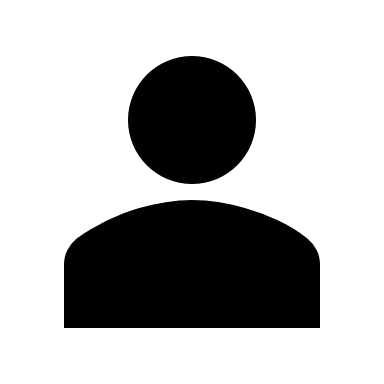 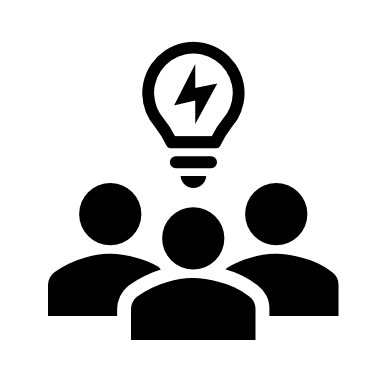 Forberedelser
Aksjoner
Individuelle
forberedelser
Felles aksjoner
og samarbeid
Utvikling i kultur og kompetanse
UTKAST
Innhold: Individuelle forberedelser
UTKAST
Innhold: Lunsj-til-lunsj samling
UTKAST
Innhold: Kartlegging av egen kompetanse (før og etter)
UTKAST
Innhold: Kartlegging av egen kompetanse (før og etter)
UTKAST
Innhold: Kartlegging av egen kompetanse (før og etter)
UTKAST
Innhold: Kartlegging av egen kompetanse (før og etter)
Holdninger og 
forståelse
Før pilot (eksempel)
Etter pilot (eksempel)
Kunnskaper og
ferdigheter
Redskaper
UTKAST
Innhold: Videoleksjoner
Hva er videoleksjoner?
Videoleksjoner er korte filmsnutter (ca. 5 minutter) som gir en overordnet innføring i tema innenfor personvern og informasjonssikkerhet. 

I piloten vil vi utarbeide en egen videoleksjon for merkantile roller, som vil bli brukt som forberedelse til samlingen. 

Se www.skolesec.no for flere eksempler.
Videoleksjoner
Personvern og informasjonssikkerhet for merkantilt ansatte (Del 1 Teori)
Personvern og informasjonssikkerhet for merkantilt ansatte (Del 2 Praksis)
UTKAST
Innhold: Dilemmatreningsoppgave
Hva er en dilemmatreningsoppgave?
En dilemmatreningsoppgave er en case mer tilhørende spørsmål som skal bidra til refleksjon og evne til å vurdere ulike dilemma.

I piloten vil vi utarbeide dilemmatreningsoppgaver som er relevante for merkantile roller basert på kjente caser. Disse vil bli brukt som forberedelse til samlingen og til felles refleksjon.
Forslag til case: 
Brudd på Opplæringsloven §15-10 og §9-A
Telefonsamtaler om elever på hemmelig adresse
Klasselister sendes til skolefotografen
Gå fra PC i resepsjonen ulåst
Sensitive dokumenter i resepsjonen
Sensitive opplysninger per epost
Foresatte som melder saker via feil kanaler
Se eksempler fra Stine (epost) ...
UTKAST
Dilemmatreningsoppgave
Merete Merkantil jobber som skolesekretær på Granskogen skole. I det skoleadministrative systemet, som er synkronisert mot folkeregisteret, tildeles tilganger til foreldre etter foreldreansvar slik det er definert etter Barneloven. Opplysningene fra folkeregisteret synkroniseres med det skoleadministrative systemet hver tredje dag. 

Med jevne mellomrom blir Merete kontaktet på telefon av foreldre som sier at den andre forelderen ikke skal ha informasjon om barnet, enten det gjelder samtykker, tilganger til meldinger, invitasjon til utviklingssamtaler eller lignende. Merete har mulighet til å overstyre synkroniseringen fra folkeregisteret i det skoleadministrative systemet, og kan velge hvilke foreldre som står registrert med foreldreansvar, skal motta informasjon og kan hente barnet.
UTKAST
Dilemmatreningsoppgave
En dag får Merete en telefon av en mor som ber om å få fjernet fars tilgang til informasjon om barnet, på bakgrunn av en pågående politisak. Folkeregisteret viser at far har foreldreansvar for barnet. Hva bør Merete gjøre?

Er det trygt at Merete deler informasjon om barnet og foresatte over telefon? Kan Merete stole på at det er mor som ringer?
Kan Merete fjerne fars tilgang til informasjon om barnet basert på dette? Hvorfor? Hvorfor ikke?
Kan Merete stole på at informasjonen mor gir er rett? Hva kan Merete eventuelt gjøre for å sikre at informasjonen er riktig? 
Har far rett på informasjon om barnet?
Hvordan vil du plassere disse problemstillingene knyttet til de tre kategoriene for informasjonssikkerhet: konfidensialitet, integritet og tilgjengelighet (KIT)?
UTKAST
Innhold: Faglig input
Faglig innhold
SkoleSec har god erfaring fra å bruke Roy Allan Hansen fra Move AS og KiNS (Foreningen for kommunal informasjonssikkerhet) til å levere faglig input i personvern og informasjons-sikkerhet.
Forslag til tema:
Grunnleggende personvern og informasjonssikkerhet
Rolleforståelse og taushetsplikten
Begrepsbruk- og forståelse
Rammeverk for etterlevelse
Relevante case og problemstillinger
…
UTKAST
Innhold: Gruppeoppgave
Gruppeoppgave
I gruppeoppgaven foreslås det å lage en oppgave som hjelper de ansatte å:
Identifisere hva som er de største utfordringene i arbeidshverdagen i dag
Prioritere områder hvor det kan gjøres felles tiltak og aksjoner (se matrise til høyre)
Lage en kort aksjonsliste til oppfølging etter samlingen
UTKAST
Innhold: Evaluering
UTKAST
Ansvarsområder
UTKAST
Fremdriftsplan
Forutsetninger for deltakelse SkoleSec
SkoleSec sin målgruppe er skoleeiere, skoleledere, rådgivere og personvernombud. Tiltak rettet mot andre målgrupper går gjennom dette leddet. 
Pilotering forutsetter forankring lokalt. Med forankring mener vi avsatt tid, ressurser og engasjement.
Pilotering må være et nedenfra-opp og ovenfra-ned samarbeid der vi i fellesskap utvikler innhold og prosesser.
Erfaringer og innhold fra piloten må dokumenteres og kunne deles med andre kommuner og digitaliseringsnettverk.
Deltakere må kunne bidra til deling gjennom deltakelse på ulike arrangementer og andre spredningsaktiviteter.